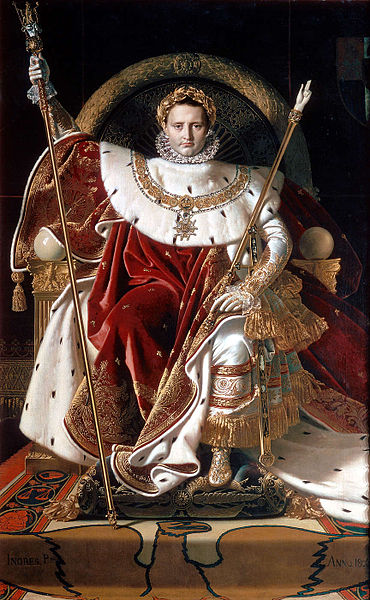 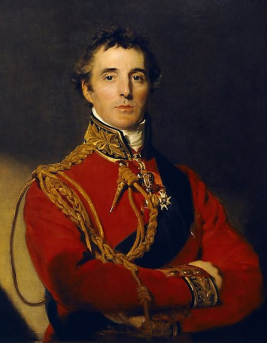 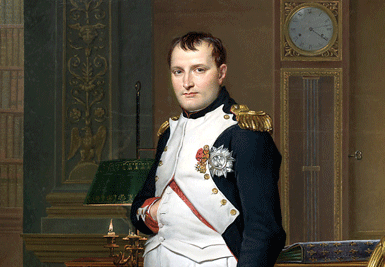 Who was the most successful general up until 1814: Wellington v Napoleon?
To identify and plot the main events of Wellington and Napoleon’s career 

To explain and evaluate who was the greatest leader up until 1814
Napoleon 
Wellington
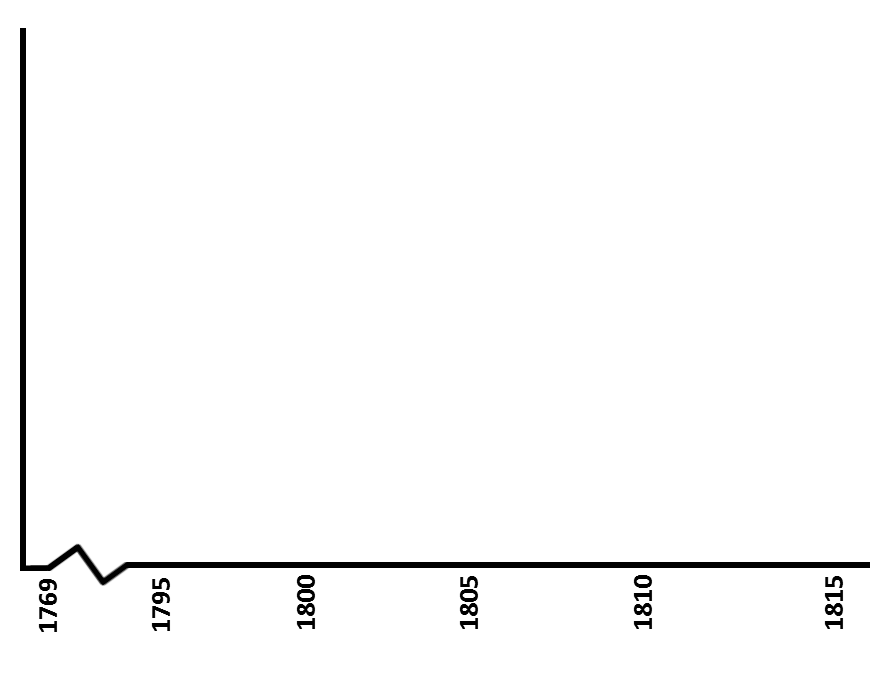 Total Success
Total Failure
[Speaker Notes: This slide will need printing for each pupil – A3 size works best.]
Using the evidence you’ve studied, who do you think was the most successful leader up until 1814?